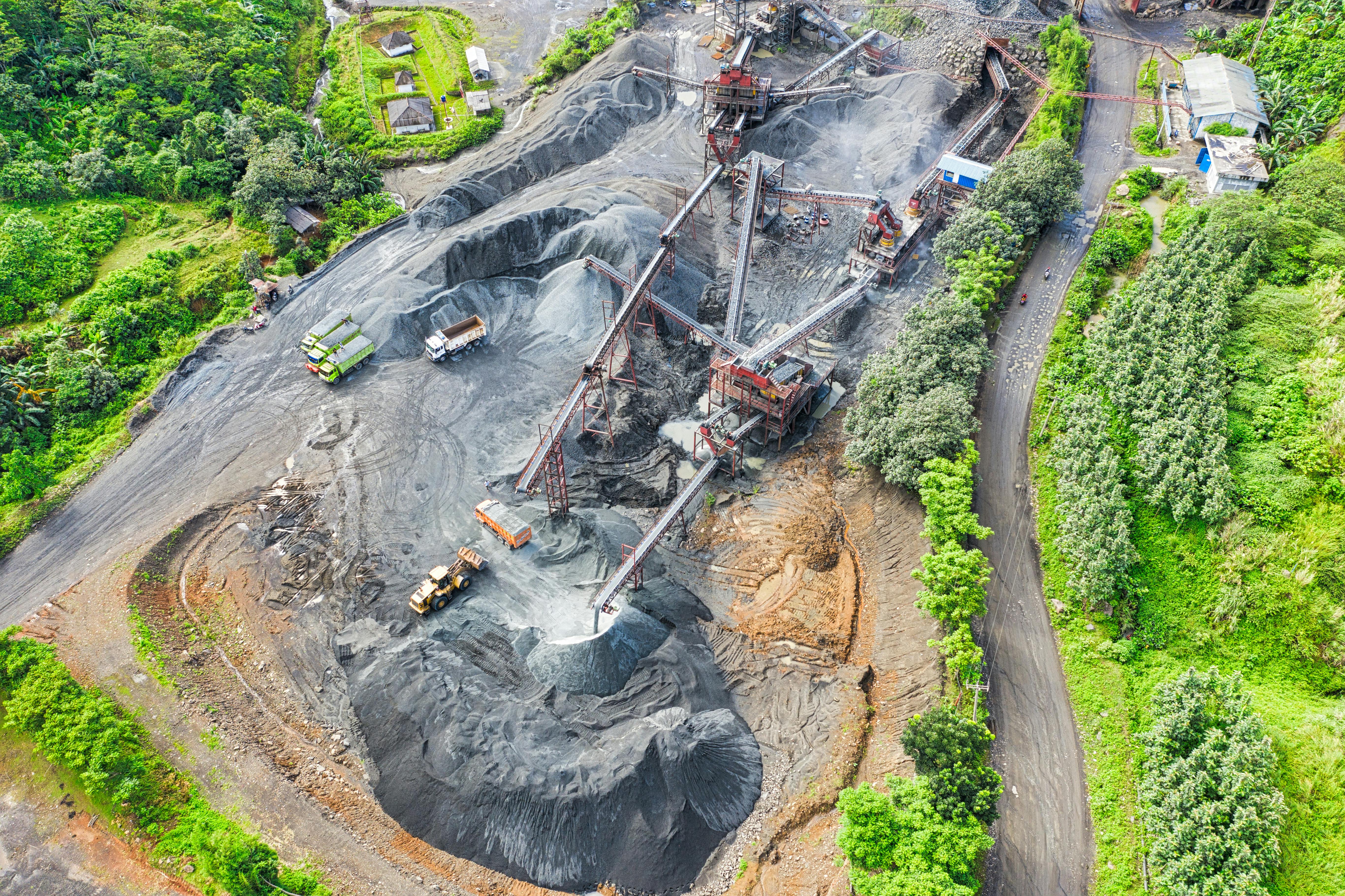 Powering the Future: Digging into Critical Minerals, Supply Chains, and the Energy TransitionPanel 1: The minerals we need, why we need them, and why it matters
Dr. Fabian Villalobos
Engineer, RAND Corporation
Prof. of Policy Analysis, Pardee RAND Graduate School
fvillalo@rand.org
The minerals we need
Why we need them
Why it matters
What are Critical Minerals?
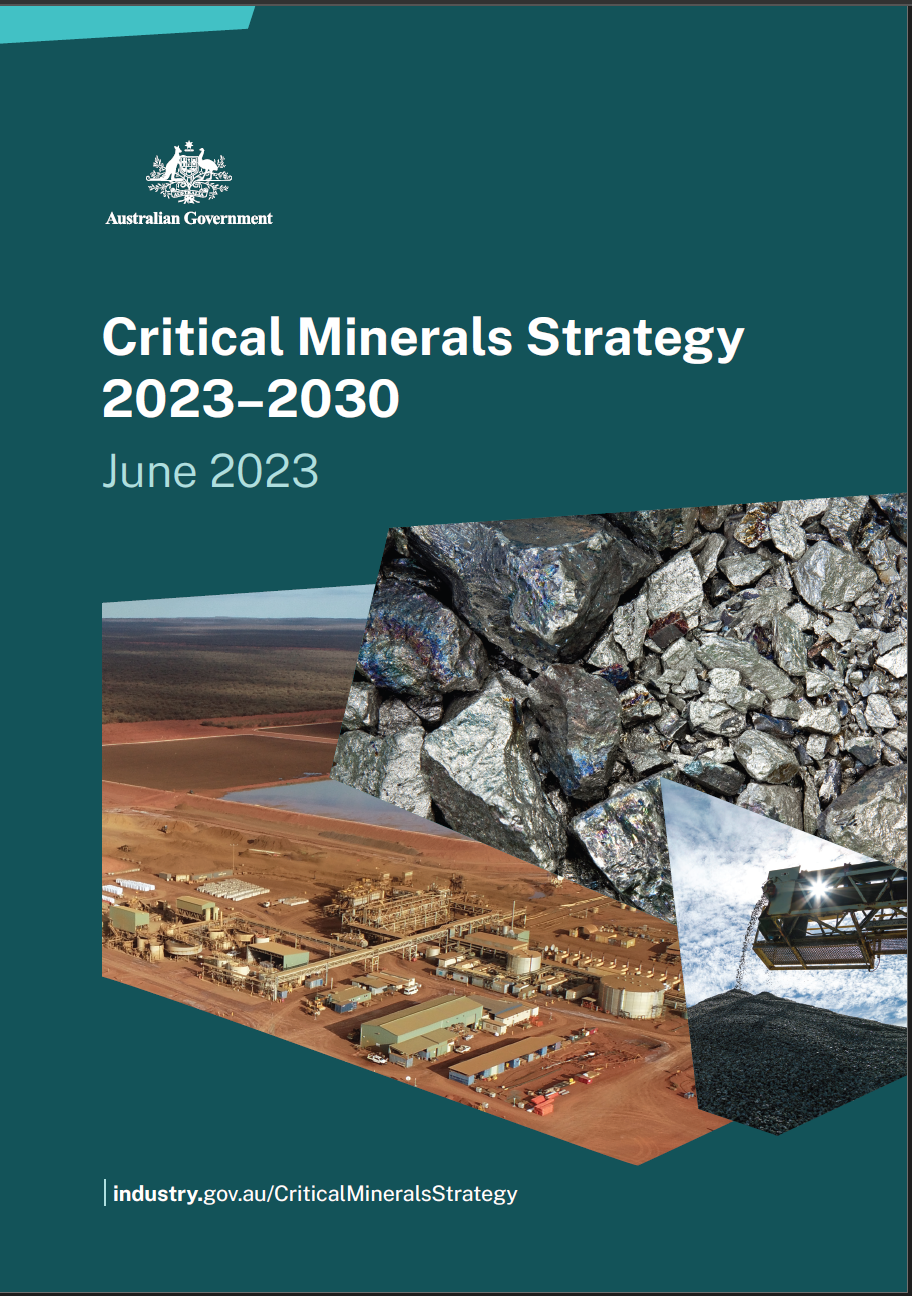 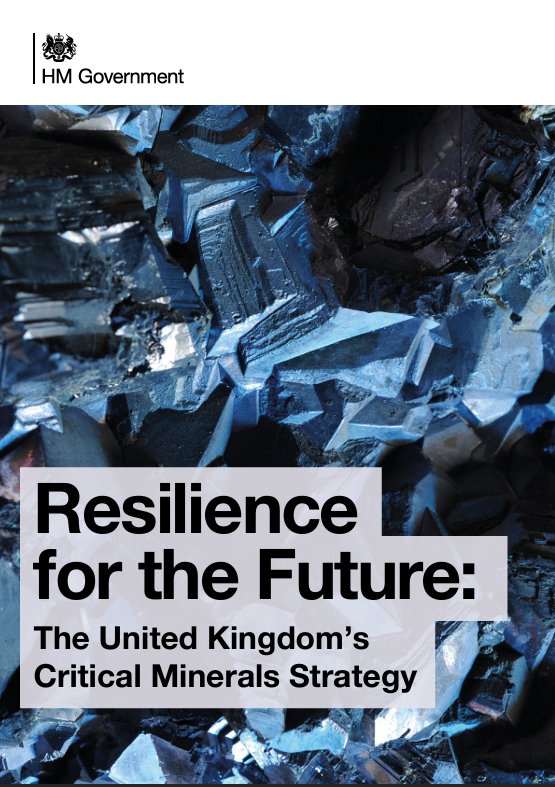 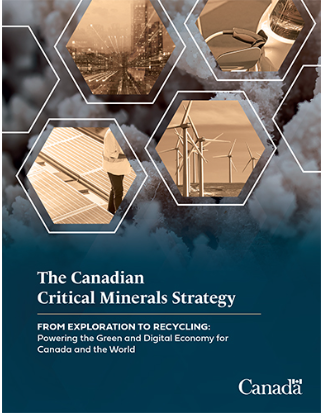 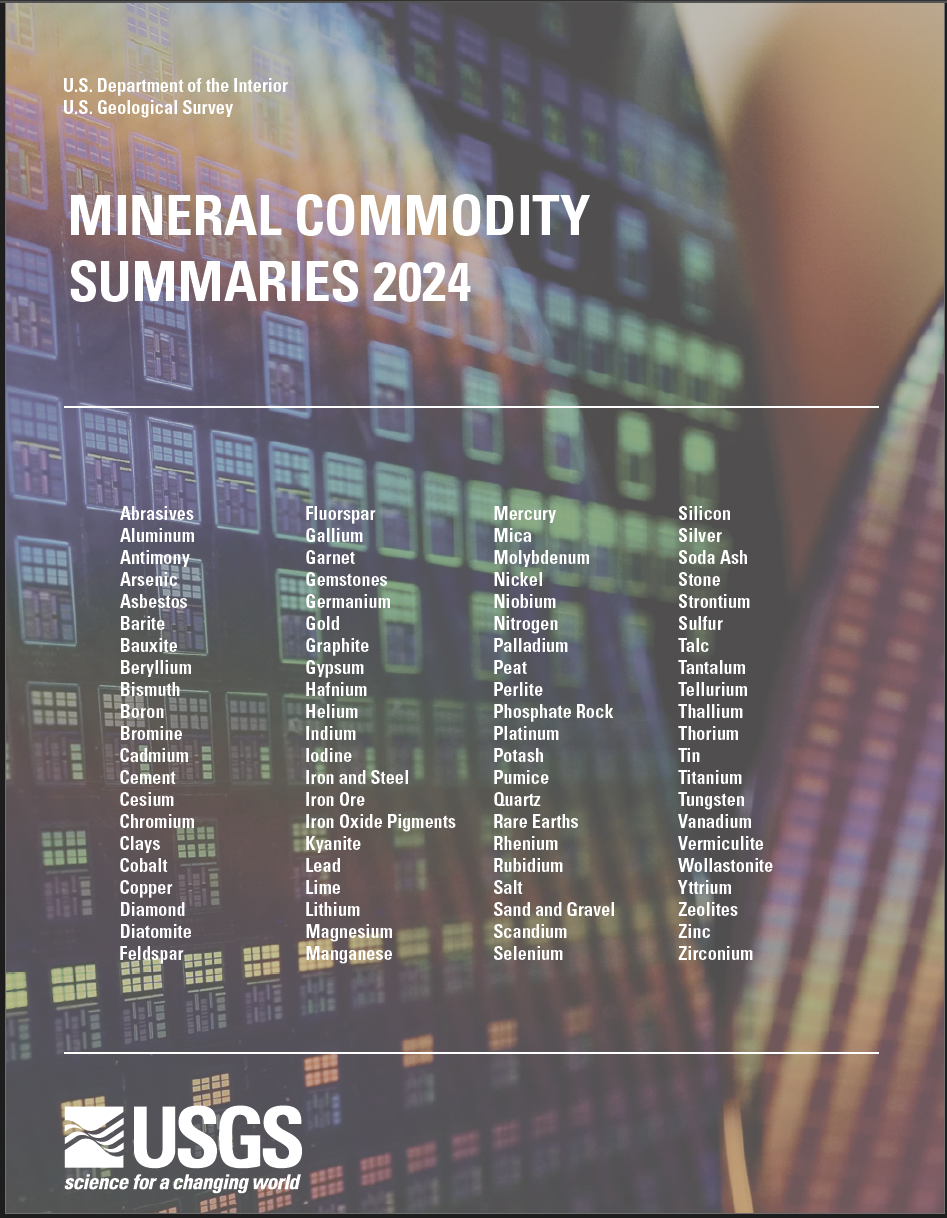 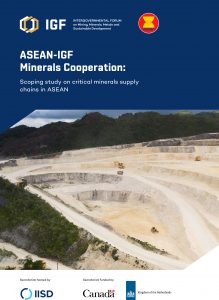 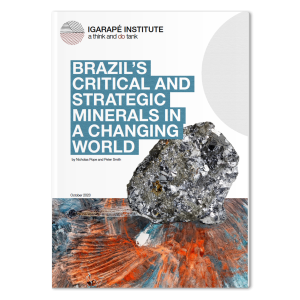 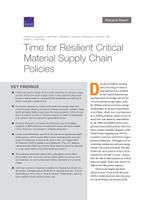 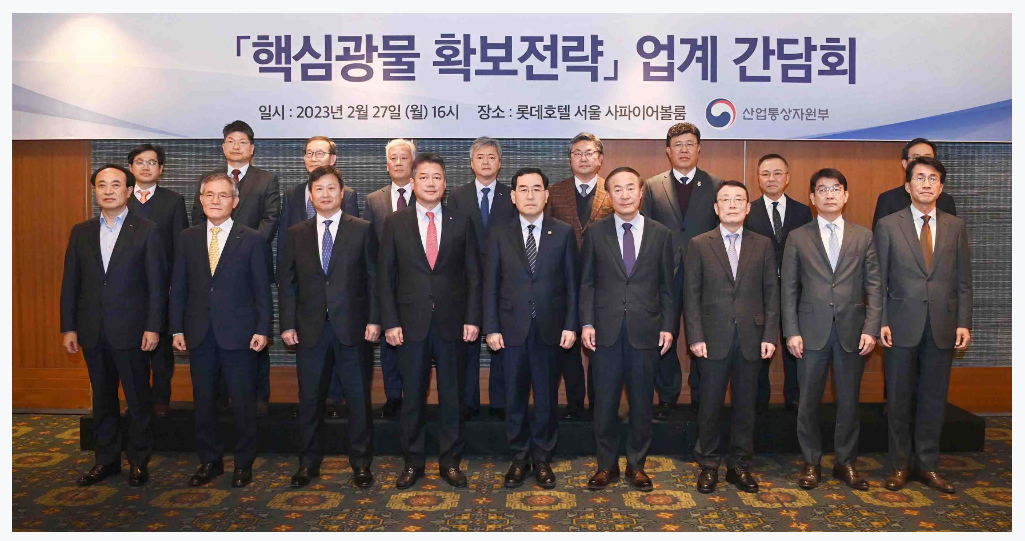 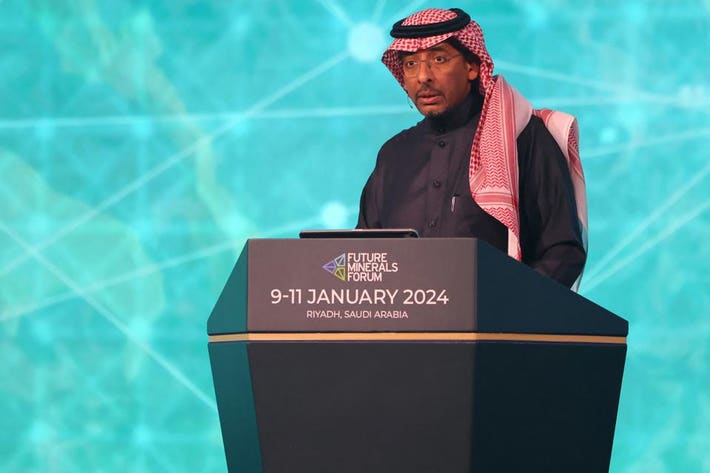 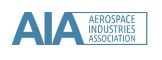 The minerals we need
Why we need them
Why it matters
Critical Minerals
What are Critical Minerals?
Rare-earth elements
Lithium-Ion Battery inputs
Generally: Mineral commodities (and intermediate chemicals) critical to Economic or National Security
Other Critical Materials
Critical Minerals Challenges

High concentration of supply and/or suppliers heightens risk of disruption
Geographic-, country-, and firm- level concentration
Illiquid Markets
Price volatility
Deters Investment
Monopolistic + Monopsonistic behavior along with Economic Coercion by market participants
Industries with poor public perception and history
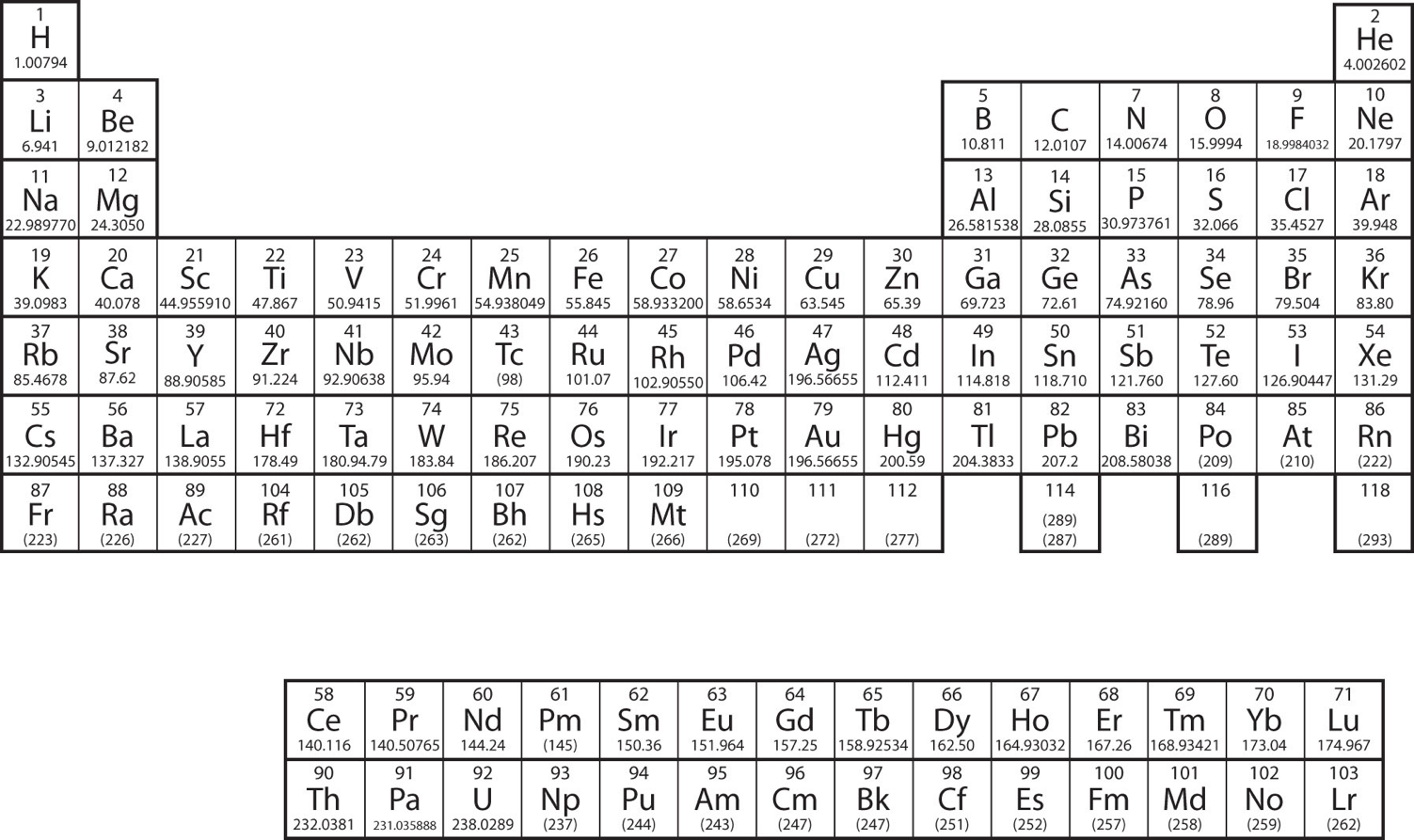 Note: The mineral commodities comprising critical minerals lists are not all pure elements as seen in the periodic table.
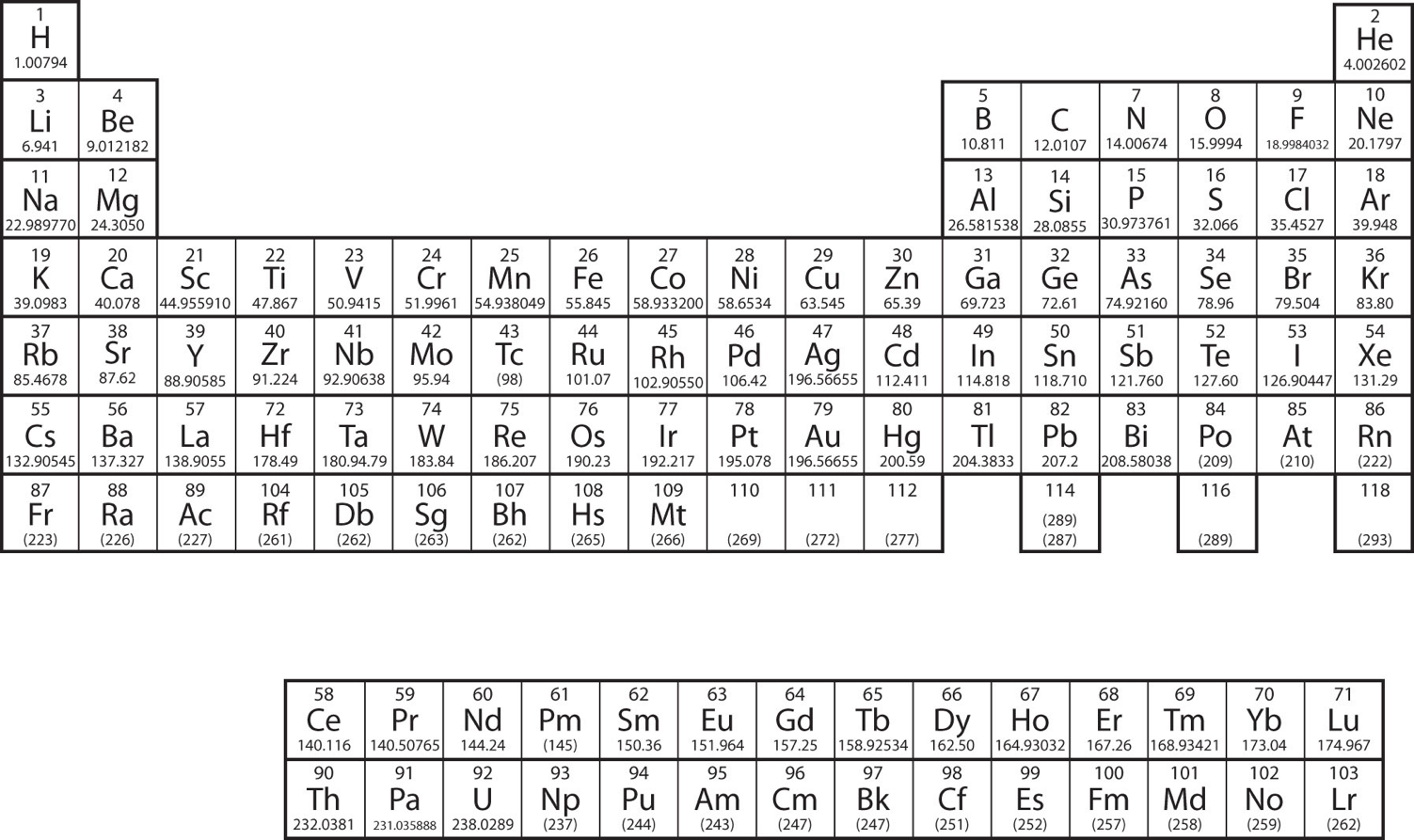 The minerals we need
Why we need them
Why it matters
Critical Minerals
What are Critical Minerals?
Rare-earth elements
Lithium-Ion Battery inputs
Generally: Mineral commodities (and intermediate chemicals) critical to Economic or National Security
Other Critical Materials
Critical Minerals Challenges

High concentration of supply and/or suppliers heightens risk of disruption
Geographic-, country-, and firm- level concentration
Illiquid Markets
Price volatility
Deters Investment
Monopolistic + Monopsonistic behavior along with Economic Coercion by market participants
Industries with poor public perception and history
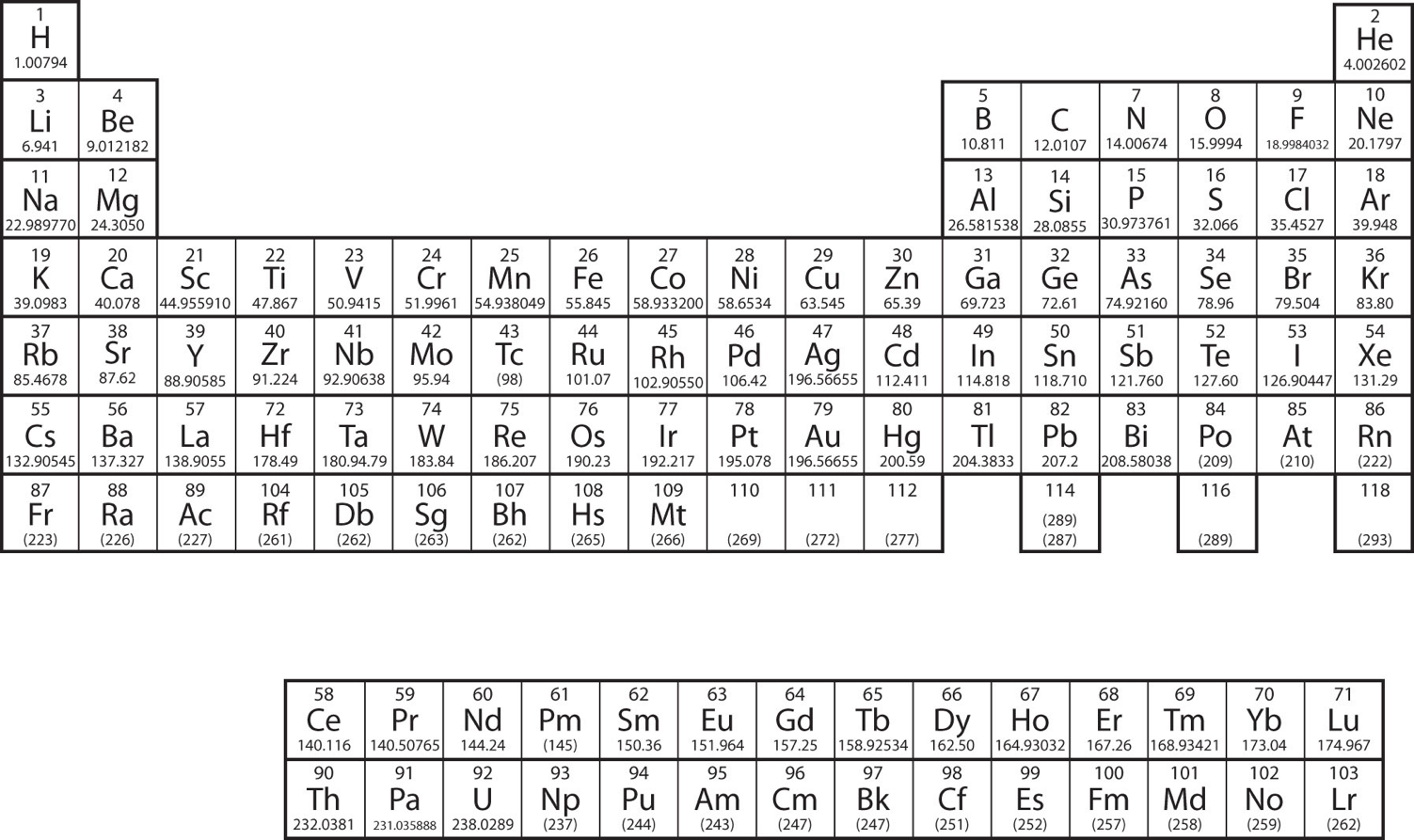 Note: The mineral commodities comprising critical minerals lists are not all pure elements as seen in the periodic table.
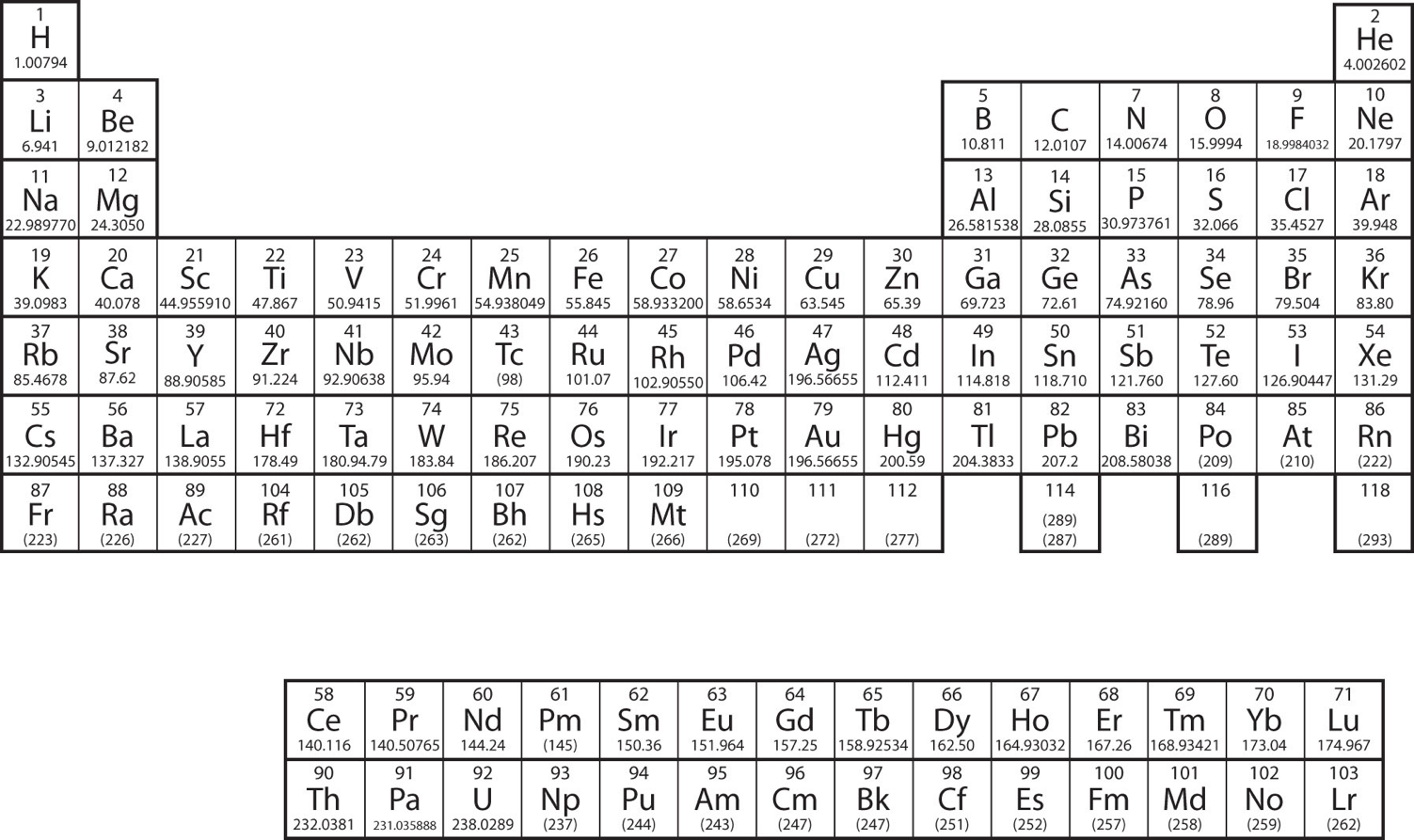 High uncertainty about access to supply at a fair market price
The minerals we need
Why we need them
Why it matters
Why do we care about Supply Chains?
The minerals we need
Why we need them
Why it matters
Why do we care about Supply Chains?
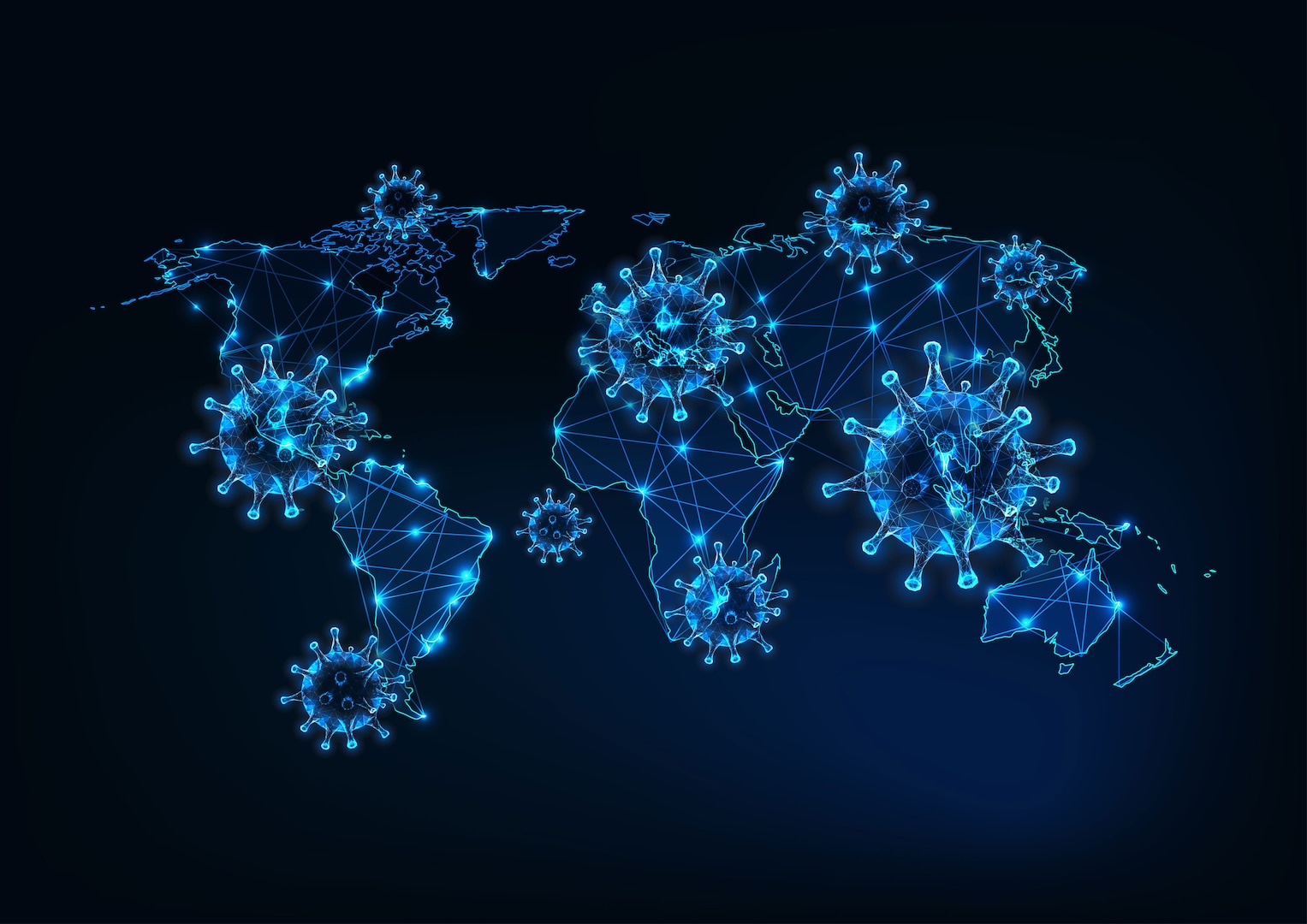 The minerals we need
Why we need them
Why it matters
Technology driving demand for Critical Minerals
Climate, Economic, and National Security concerns underly technological considerations
CLIMATE CHANGE
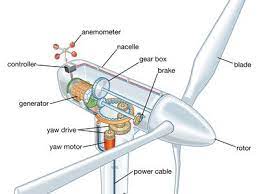 ECONOMIC
COMPETITIVENESS
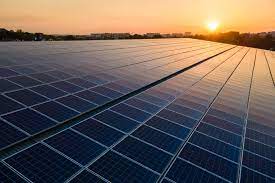 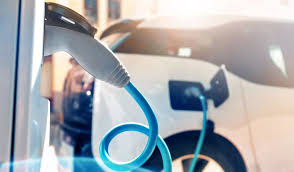 NATIONAL 
SECURITY
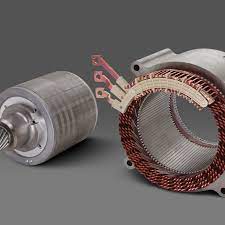 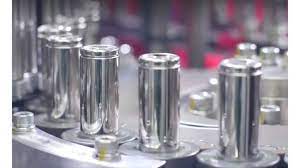 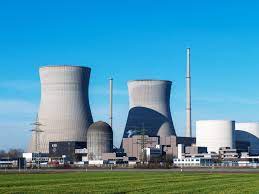 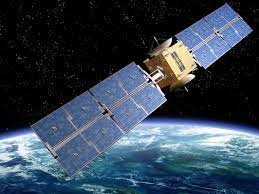 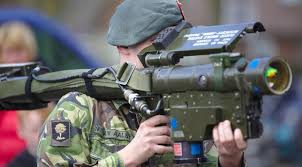 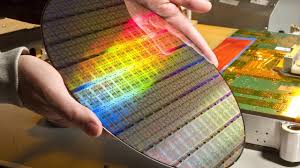 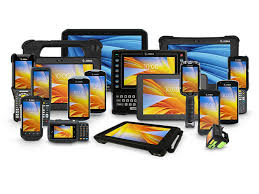 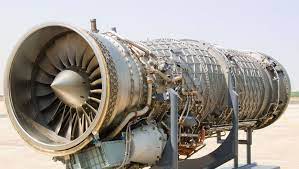 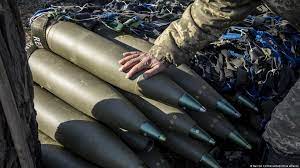 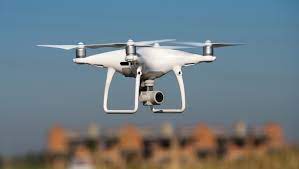 The minerals we need
Why we need them
Why it matters
Technology driving demand for Critical Minerals
Climate, Economic, and National Security concerns underly technological considerations
CLIMATE CHANGE
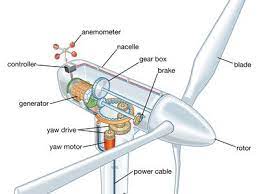 ECONOMIC
COMPETITIVENESS
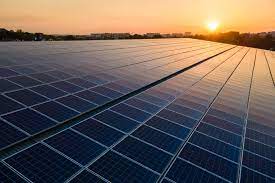 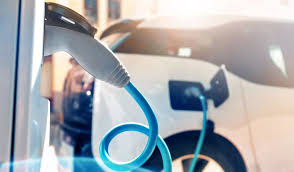 NATIONAL 
SECURITY
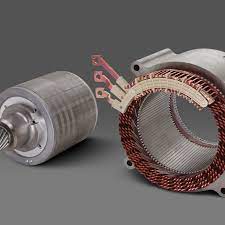 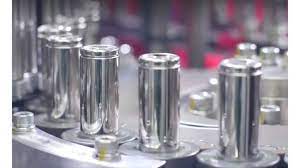 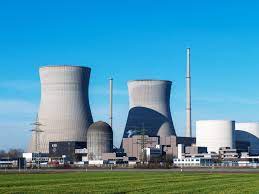 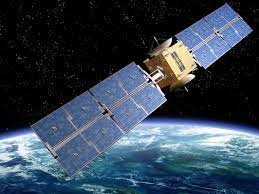 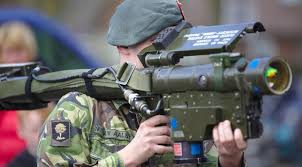 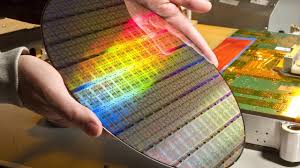 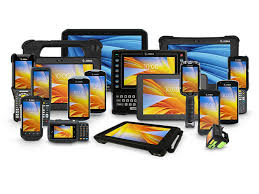 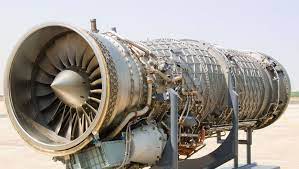 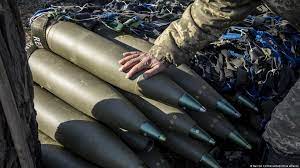 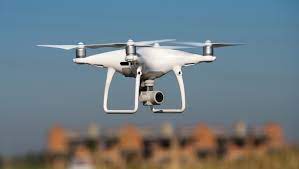 The minerals we need
Why we need them
Why it matters
Global Policies Incentivize Investment from Private Sector
U.S. investing in domestic Li-ion battery supply chain – from mineral extraction to cell mfg
2017 - EO 13817
Directed Dept. of the Interior to publish list of critical minerals (35 materials list); aims to reduce disruption vulnerabilities in supply of critical minerals
2021 - EO 14017
Commences 100-day critical material supply chain review
2022 – Presidential Determination
Mining, beneficiation, processing of critical materials for batteries, EVs, etc. found applicable to Defense Production Act
2022 - Domestic Supply Chain Grants
Uses $2.3B from BIB to develop domestic extraction and recycling capacity for battery supply chain
2020 - EO 13953
Declares national emergency from material dependence on foreign adversaries; directs all agencies to investigate dependencies and prioritize expanding domestic mineral production
2021 - Bipartisan Infrastructure Bill
Allocated $7B of funding to build a domestic battery supply chain and EV charging infrastructure
2022 - Inflation Reduction Act
Mandates domestic sourcing of raw materials and cell production for EVs; effectively bans raw materials from China or Russia…
SOURCE: Federal Register, National Archives
The minerals we need
Why we need them
Why it matters
What is a Critical Mineral Supply Chain (CMSC)?
Generally, 4 parts of a CMSC:
Extraction, Processing, Component Manufacturing, Systems Integration
Risks inherent in CMSCs 
Lack of supply chain diversity, higher risk for countries with little domestic capacity
Constraints in any of these sectors could be a point of origin for shocks and disruption of supply or prices
Generally, most constraints in extraction and processing nodes
Shocks and disruption could affect a country’s broader economy, the ability of the commercial and/or defense industrial base to procure materials inputs and manufacture products
Notional Supply Chain Dependent on Critical Materials Processing and Extraction
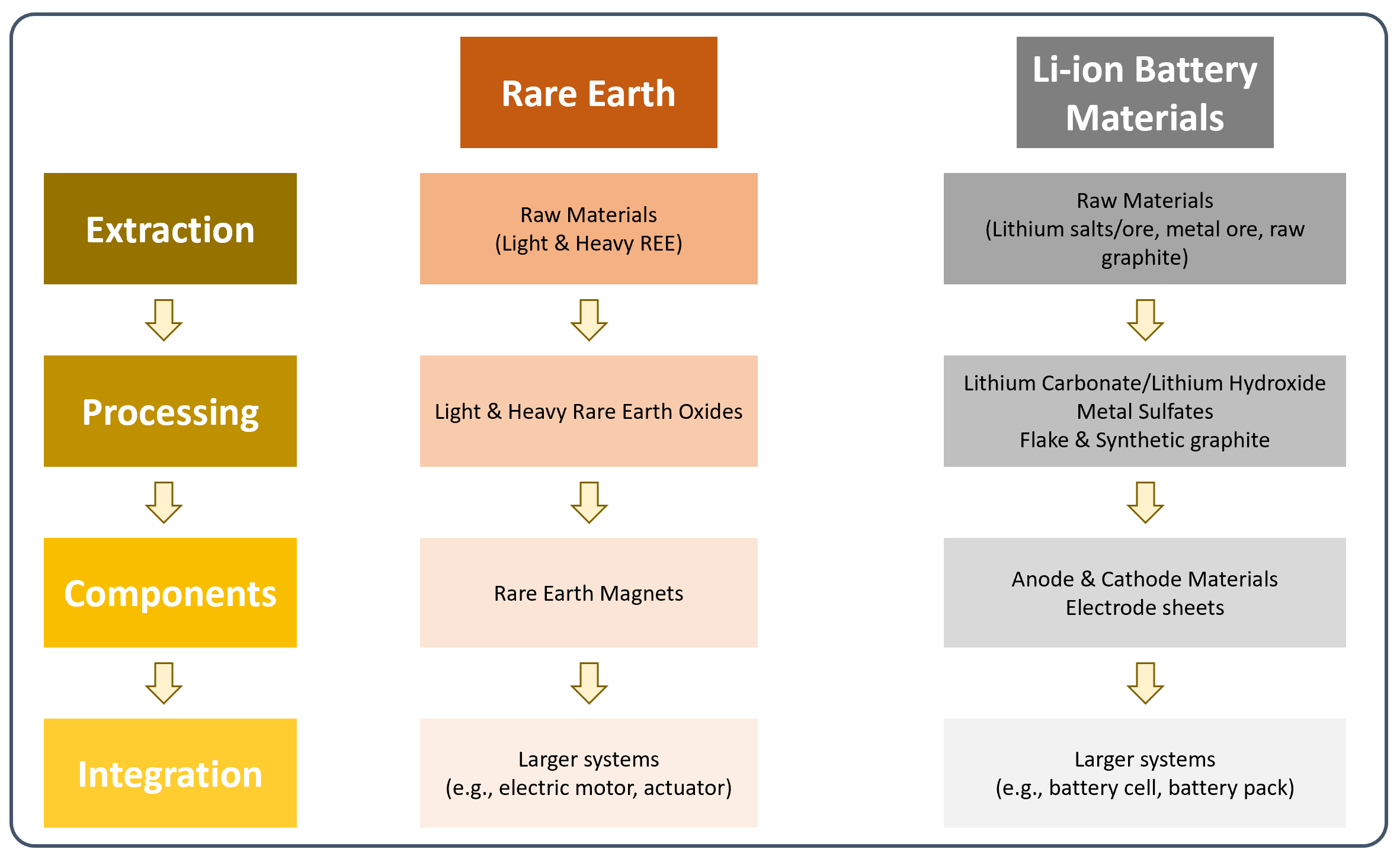 Villalobos, Fabian, Jonathan L. Brosmer, Richard Silberglitt, Justin M. Lee, and Aimee E. Curtright, Time for Resilient Critical Material Supply Chain Policies. Santa Monica, CA: RAND Corporation, 2022. https://www.rand.org/pubs/research_reports/RRA2102-1.html.
The minerals we need
Why we need them
Why it matters
Concerns from increased demand for Critical Minerals
Environmental and Social impacts from Extraction and Processing of Critical Minerals
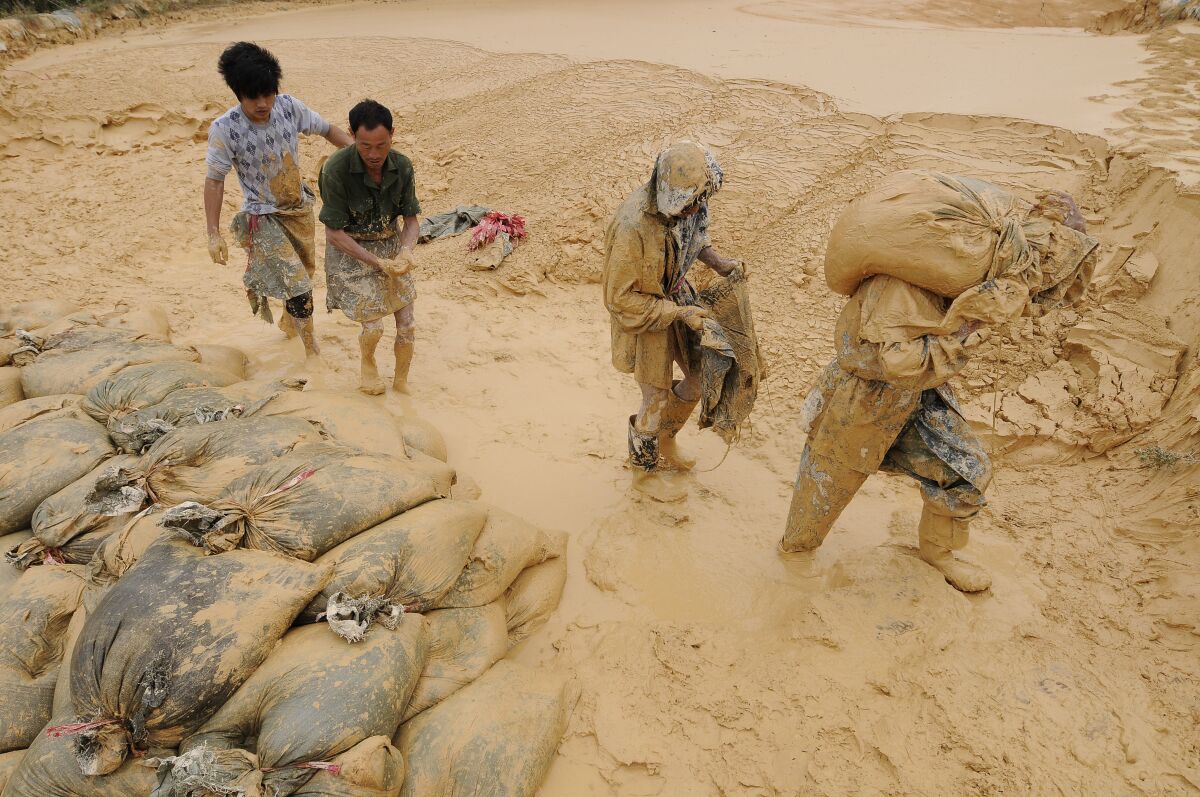 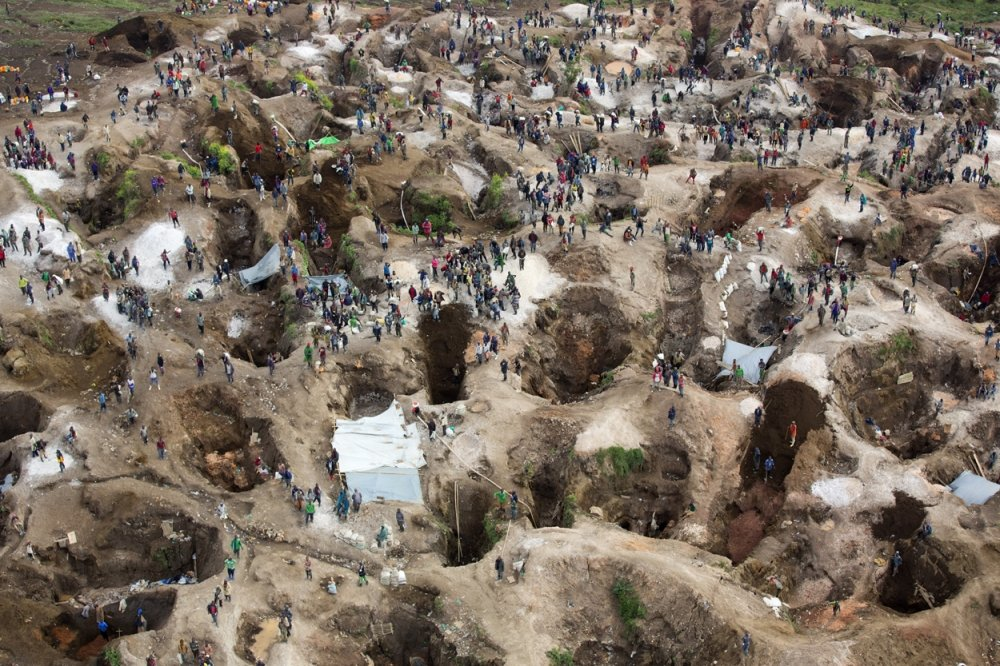 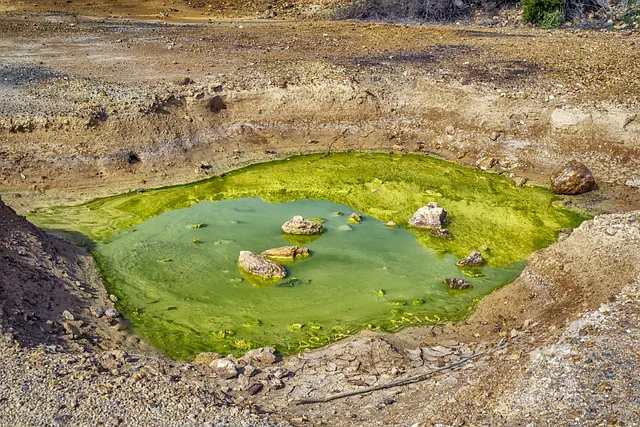 The minerals we need
Why we need them
Why it matters
Concerns from increased demand for Critical Minerals
Geopolitical, Economic, and Technological Competition
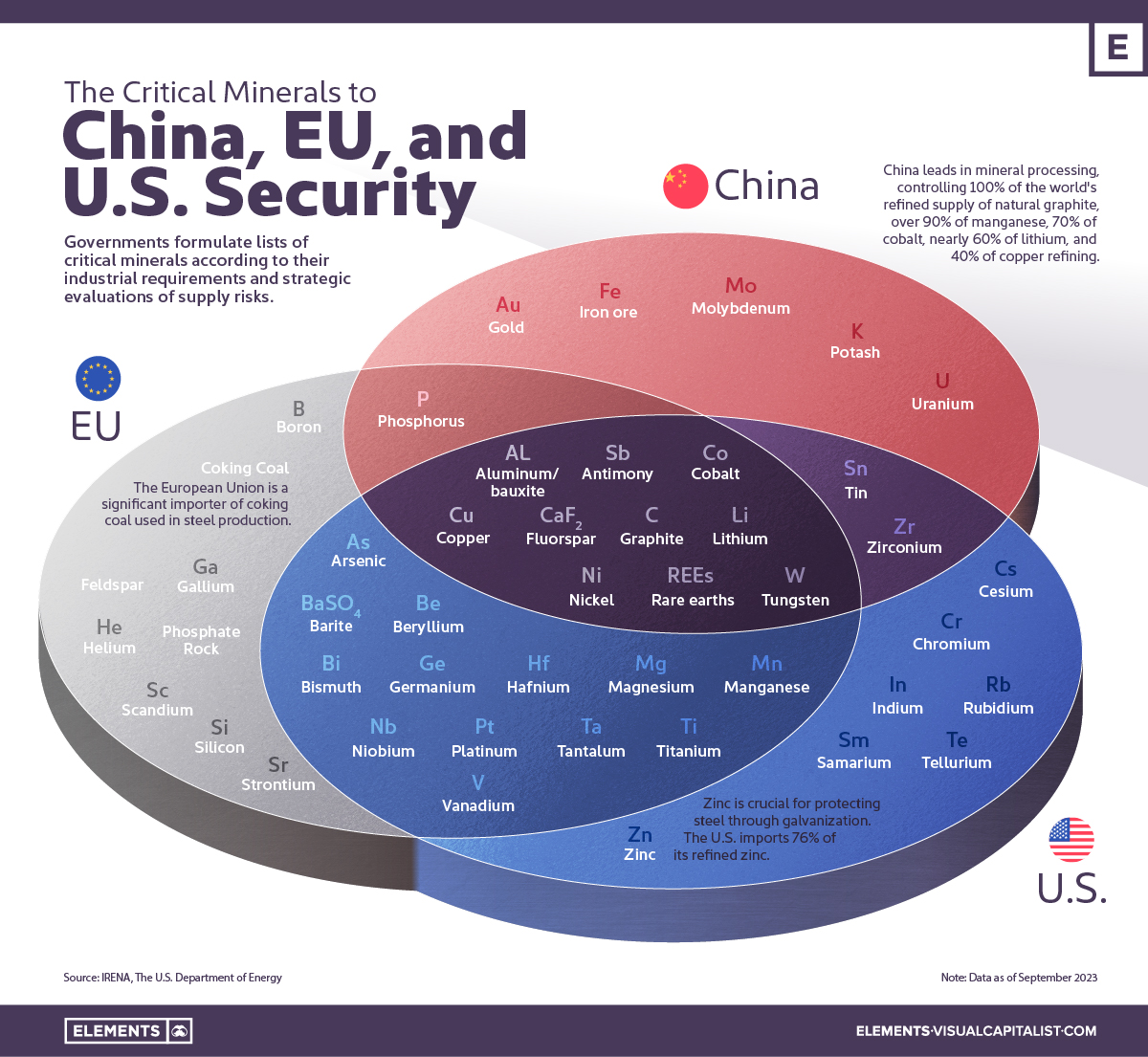 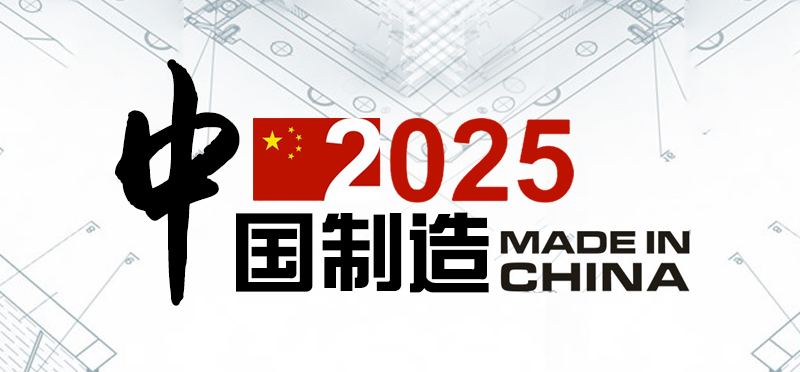 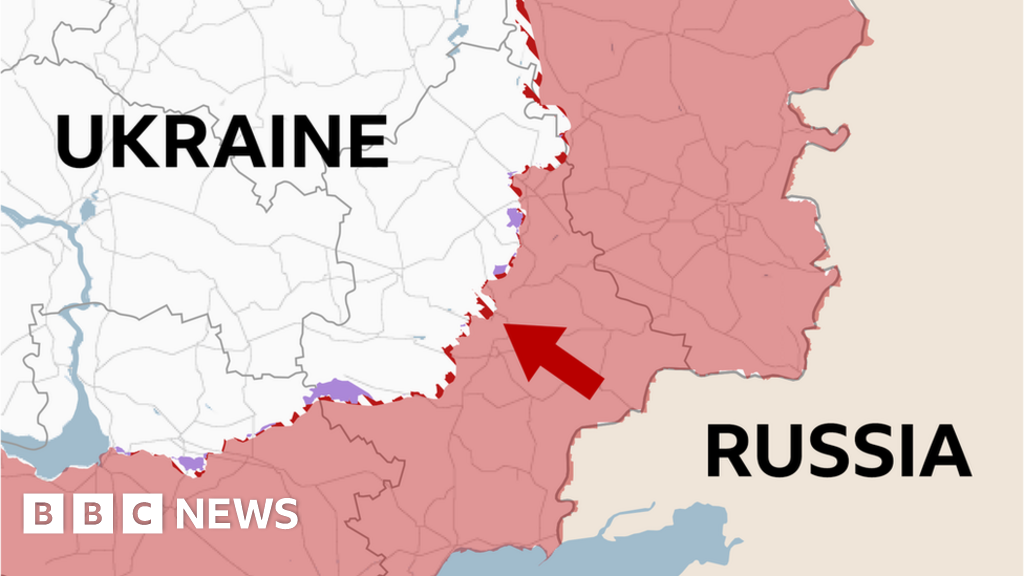 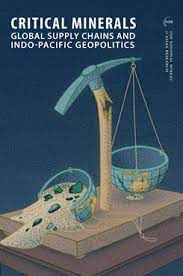 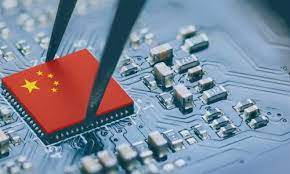 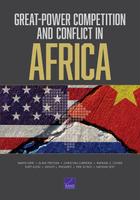 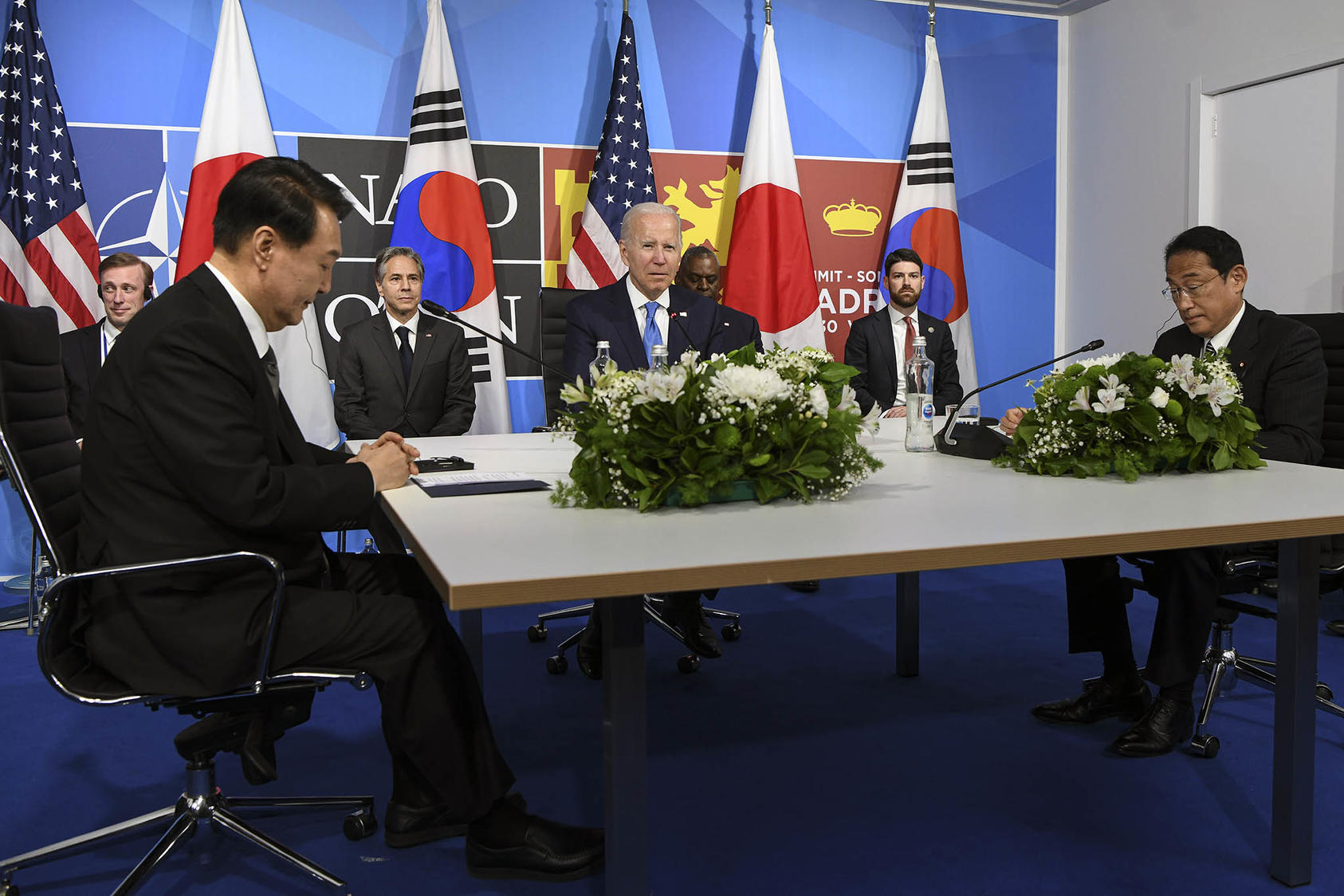 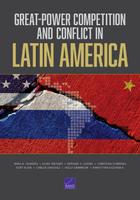 (Kenny Holston/The New York Times)
IRENA (2023), Geopolitics of the energy transition: Critical materials, International Renewable Energy Agency, Abu Dhabi.
The minerals we need
Why we need them
Why it matters
Concerns, Yes. But Also, Opportunity.
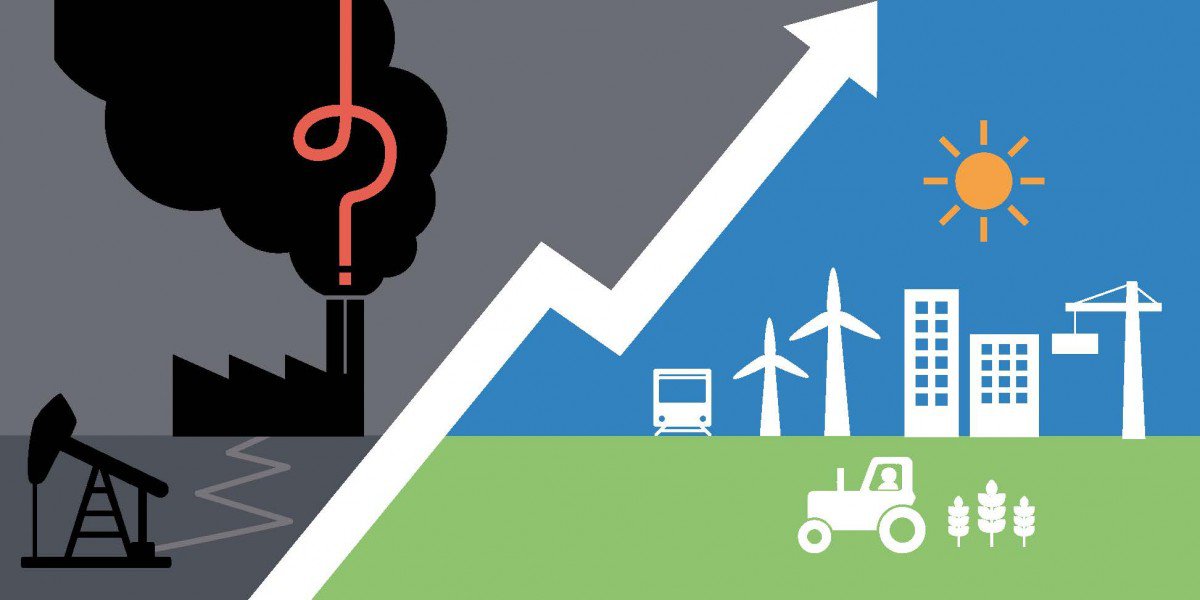 https://odi.org/en/about/our-work/climate-and-sustainability/faq-2-oil-and-gas-poverty-and-economic-development/
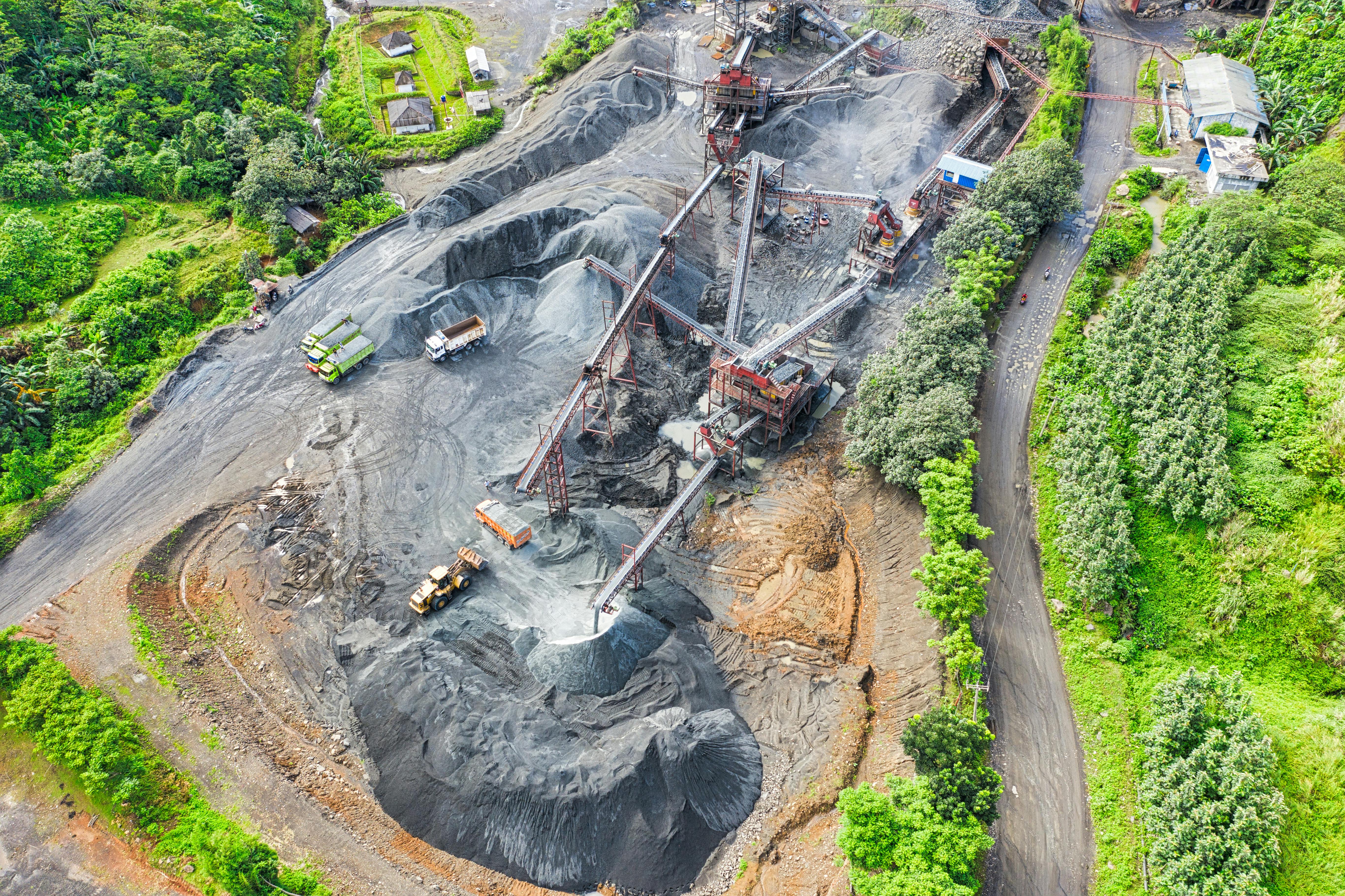 Thank You!
Dr. Fabian Villalobos
Engineer, RAND Corporation
Prof. of Policy Analysis, Pardee RAND Graduate School
fvillalo@rand.org